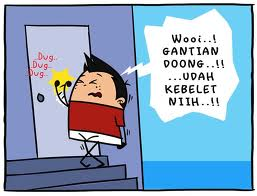 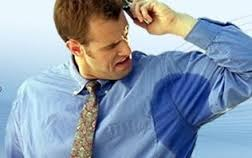 SISTEM 
EKSKRESI
Sistem Pengeluaran Pada Manusia
EKSKRESI
SEKRESI
DEFEKASI
Pengeluaran zat sisa metabolisme yang tidak diperlukan oleh tubuh.
Pengeluaran zat sisa metabolisme yang masih diperlukan oleh tubuh.
Pengeluaran sisa-sisa pencernaan yang tidak diserap oleh tubuh.
Pengeluaran urine, keringat, CO2
Pengeluaran hormon  / Air liur
Pengeluaran feses
CO2
Hasil Perombakan Glukosa  ENERGI
Hasil Perombakan Glukosa  ENERGI
AIR
Limbah Metabolisme
UREA
CAIRANEMPEDU
Hasil Perombakan PROTEIN
Hasil Perombakan HEMOGLOBIN
Alat Ekskresi Pada Manusia
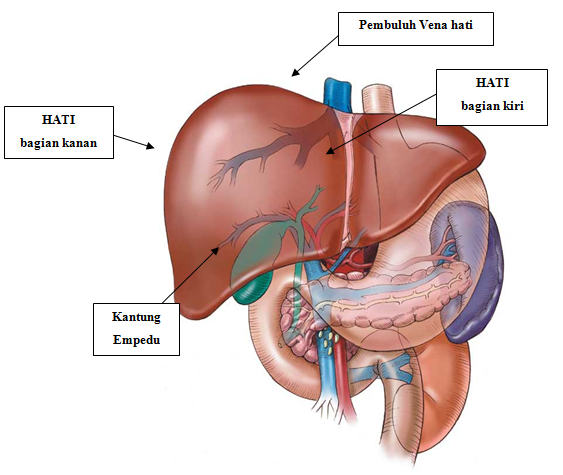 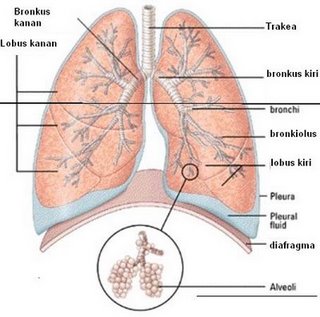 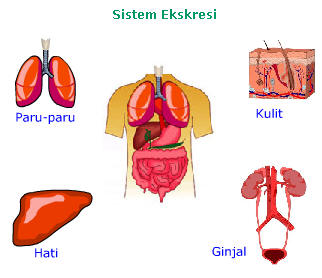 Kelompok 1B 2010
Hati
Paru-paru
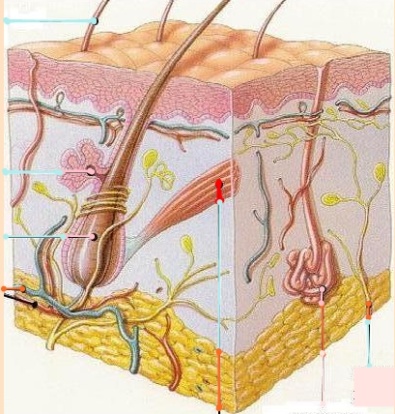 Ginjal
Kulit
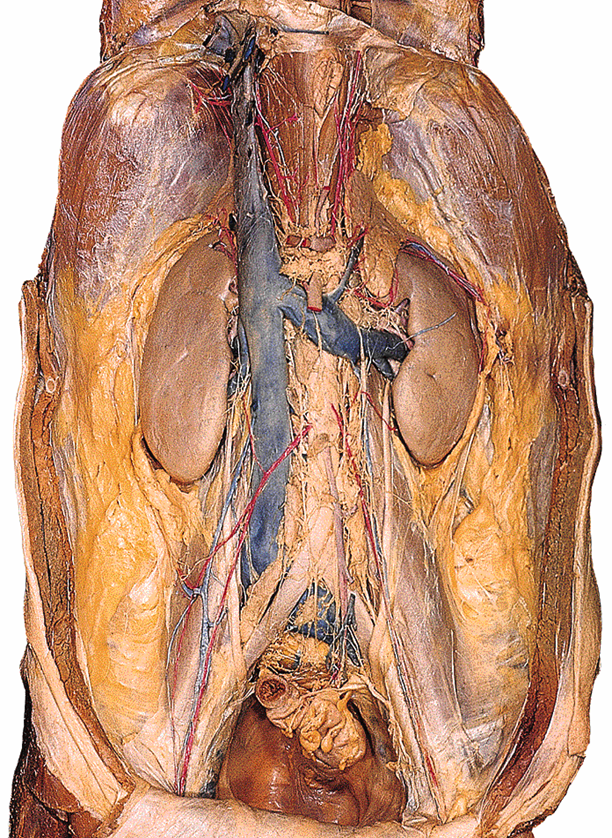 Dimana letak ginjal ?
Mengapa ginjal kiri lebih tinggi dari ginjal kanan ?
GINJAL
Ginjal merupakan alat penyaring darah yang bentuknya buah. 
Panjang ginjal antara 10 sampai 15 cm, beratnya lebih kurang 200 gram, terletak di dalam rongga perut bagian belakang agak ke atas dan di dekat tulang belakang.
Kedudukan ginjal sebelah kiri lebih tinggi dari ginjal sebelah kanan
Ginjal pada manusia terdiri atas 2
Fungsi sistem urinaria
Membuang sisa metabolisme :
Sampah nitrogen
Obat-obatan
Racun
Mengatur :
Keseimbangan Air dalam tubuh
Kandungan elektrolit 
Asam –Basa cairan darah
Tekanan darah
Produksi sel darah merah
Pengaktifan  vitamin D
Organ Sistem Urinaria
Ginjal
Ureter
Kantung Urin
Urethra
Ginjal
Manusia memiliki sepasang ginjal yg terletak di dekat tulang pinggang.
Ginjal menghasilkan zat sisa metabolisme yaitu URINE.
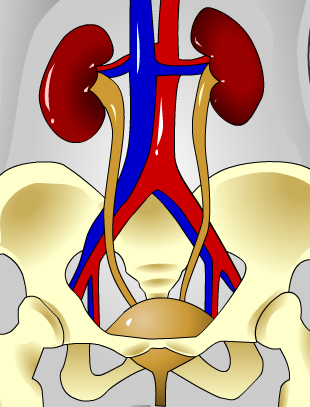 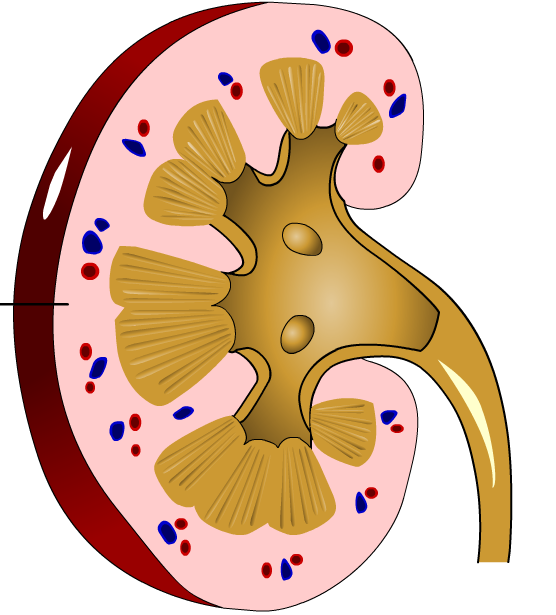 GINJAL
URETER
arteri
vena
KANDUNG KEMIH
URETRA
Bagian-Bagian Ginjal
Kulit ginjal (korteks)
Sumsum ginjal (Medula)
Rongga ginjal (Pelvis renalis)
Struktur Ginjal
Korteks : banyak mengandung nefron yg terdiri dari :
Badan malpighi (Glomerulus + Kapsula bowman)
Tubulus Kontortus Proksimal 
Lengkung Henle
Tubulus Kontortus Distal
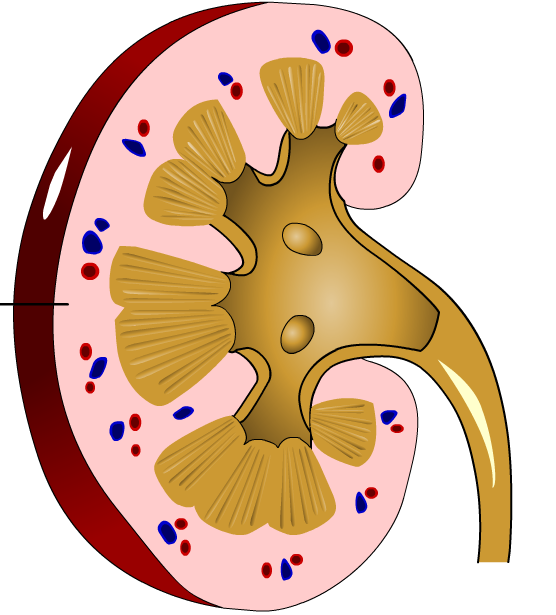 KORTEKS
Medula / sumsum ginjal mengandung sal. Pengumpul (Tubulus Kolektivus)
MEDULA
PELVIS
Pelvis : muara tubulus kolektivus yang berhubungan dengan ureter.
Kulit Ginjal
Kulit ginjal berwarna kecoklatan dengan lebar kira-kira 1 cm. 
Kulit ginjal berisi jutaan nefron yang berfungsi menyaring darah. 
Nefron terdiri atas badan Malpighi dan saluran-saluran (tubulus). 
Badan Malpighi tersusun atas pembuluh kapiler yang bergumpal-gumpal yang disebut glomerulus dan saluran buntu yang membulat mengelilingi glomerulus yang di sebut kapsul Bowman. 
Di dalam glomerulus, darah mengalami penyaringan
Sumsum Ginjal
Sumsum ginjal terdiri atas 15-16 struktur berbentuk piramida yang disebut piramis ginjal. 
Didalam piramis ginjal terdapat saluran-saluran (tubulus kontortus).
Saluran-saluran ini berperan dalam pembentukan urine.
Rongga Ginjal
Rongga ginjal merupakan tempat penampungan urine yang dihasilkan dalam sumsum ginjal.
Dalam rongga ginjal terdapat saluran-saluran pengumpul (tubulus kolektivus) yang nantinya bermuara ke ureter. 
Ureter akan menyalurkan urine ke kandung kemih.
Ginjal (Nefron)
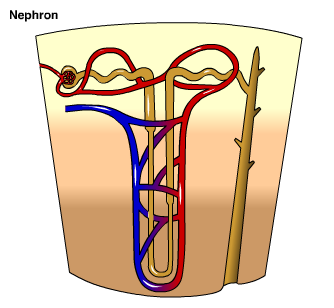 TUBULUS KONTORTUS DISTAL
GLOMERULUS
KAPSULA BOWMAN
TUBULUS KONTORTUS PROKSIMAL
TUBULUS KOLEKTIVUS
LENGKUNG 
HENLE
Nefron
Unit struktural dan fungsional penyusun ginjal
Ginjal manusia disusun oleh 1 juta nefron
Tempat terjadinya pembentukkan urin
Terdiri dari 2 komponen utama :
Glomerolus
Tubulus ginjal
Badan Malphigi
Glomerolus
Merupakan kapiler yang berbentuk bola berjaring

Berhubungan dengan arteriola (pemeliharaan tekanan darah)

Arteriola afferen lebar

Arteriola efferen sempit

Fungsi : Penyaringan / filtrasi cairan darah
Tubulus Ginjal
Terdiri dari : 
Bagian tubulus yang mengelilingi  glomerolus disebut kapsul Bowman
Tubulus proksimal
Lengkung  Henle
Tubulus Distal
Tipe-Tipe Nefron
1. Nefron Kortikal
Terletak di bagian korteks ginjal
Sebagian besar nefron termasuk ke dalam tipe ini.
2. Nefron Juxtamedularal
Terletak di bagian medula ginjal.
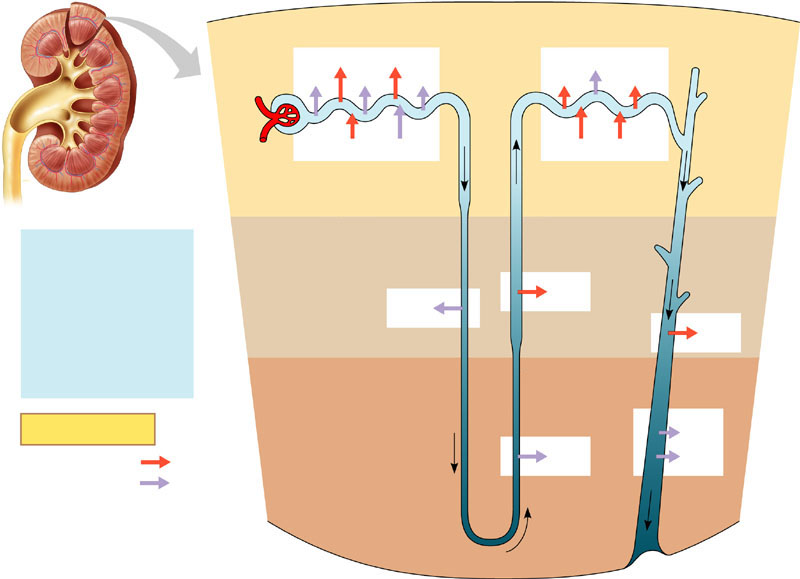 Tubulus Distal
Tubulus Proksimal
4
1
NaCl
Nutrients
H2O
HCO3
H2O
K+
NaCl
HCO3
H+
K+
H+
NH3
KORTEKS
2
Lengkung Henle
 turun
Filtrasi
H2O
Salts (NaCl and others)
HCO3–
H+
Urea
Glucose; amino acids
Some drugs
NaCl
H2O
MEDULA
LUAR
NaCl
Tubulus 
Pengumpul
3
Lengkung Henle
naik
5
Key
Urea
NaCl
H2O
Active transport
Passive transport
MEDULA
DALAM
Pembentukkan Urin
Urin terbentuk melalui 3 tahap :
1. Filtrasi     2. Reabsorpsi     3. Sekresi/Augmentasi
Filtrasi
Proses penyaringan darah yang kurang selektif.
Air, ion dan zat makanan serta zat terlarut di keluarkan dari darah ke tubulus proksimal.
Sel darah dan beberapa protein tetap berada di dalam darah.
Terbentuk filtrat primer di tubulus proksimal.
Reabsorpsi
Urin primer yang terbentuk di tubulus proksimal terdiri dari :
Sebagian besar air		
Glukosa dan Asam Amino
Ion
Kemudian zat tersebut kemudian diserap oleh kapiler peritubuler secara aktif dan pasif.
 Penyerapan terjadi di sepanjang Tubulus      proksimal, Lengkung Henle, dan tubulus distal.
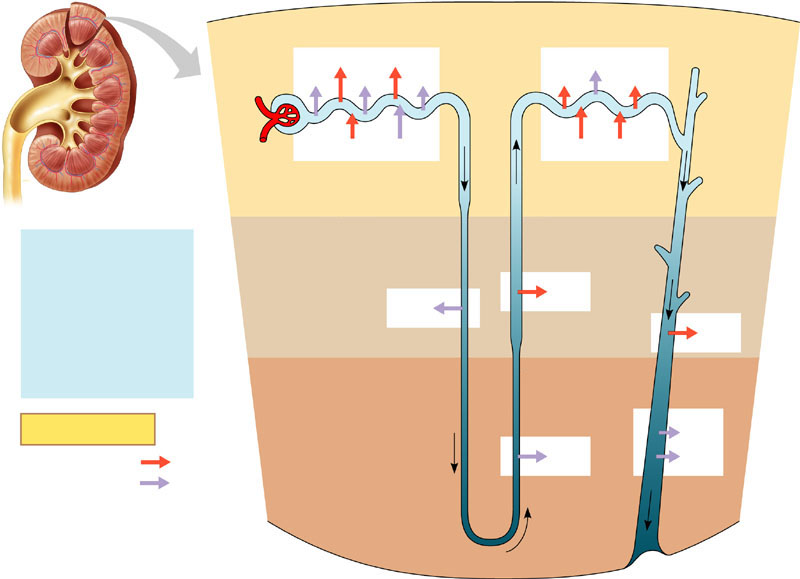 Tubulus Distal
Tubulus Proksimal
4
1
NaCl
Nutrients
H2O
HCO3
H2O
K+
NaCl
HCO3
H+
K+
H+
NH3
KORTEKS
2
Lengkung Henle
 turun
Filtrasi
H2O
Salts (NaCl and others)
HCO3–
H+
Urea
Glucose; amino acids
Some drugs
NaCl
H2O
MEDULA
LUAR
NaCl
Tubulus 
Pengumpul
3
Lengkung Henle
naik
5
Key
Urea
NaCl
H2O
Active transport
Passive transport
MEDULA
DALAM
Proses Reabsorpsi
Sedangkan zat lainnya, yaitu sampah nitrogen berupa :
Urea
Asam Uric
Kreatinin
Beberapa Air
Akhirnya terbentuklah urin sekunder.
Augmentasi
Terjadi di Tubulus Distal
Beberapa zat keluar dari kapiler peritubuler ke tubulus ginjal.
H+, asan uric, amonia dan  ion potassium
Creatinin
Racun dan obat-obatan
Akhirnya urin sekunder dan senyawa diatas bergabung membentuk urin lalu bergerak menuju tubulus pengumpul untuk dikeluarkan.
PROSES PEMBENTUKAN URINE
Melalui 3 Tahapan
FILTRASI
(penyaringan)
REABSORPSI
(penyerapan kembali)
AUGMENTASI
(pengumpulan)
PROSES
GLOMERULUS
TUB. KONTORTUS
PROKSIMAL
TUB. KONTORTUS
DISTAL
TEMPAT
URINE PRIMER
URINE SEKUNDER
URINE 
NYATA
PRODUK
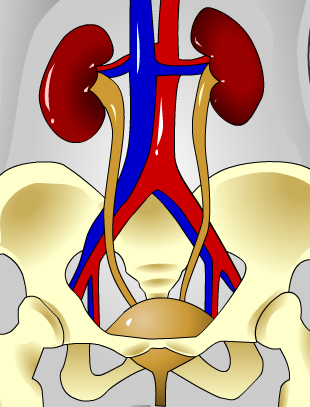 GINJAL
URETER
arteri
vena
KANDUNG KEMIH
URETRA
B. Ureter
Saluran antara ginjal dengan kandung kemih
Jumlah sepasang
Fungsi : membawa urin dari ginjal ke kandung kemih
C. Kandung Kemih
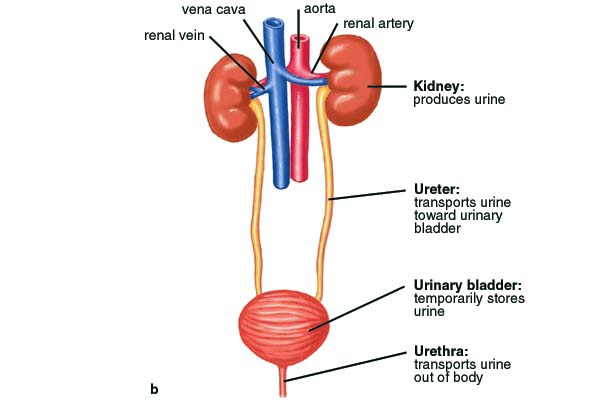 Merupakan kantung yang berfungsi untuk menampung urin sementara
Disusun oleh lapisan otot polos
Berhubungan dengan uretra
D. Uretra
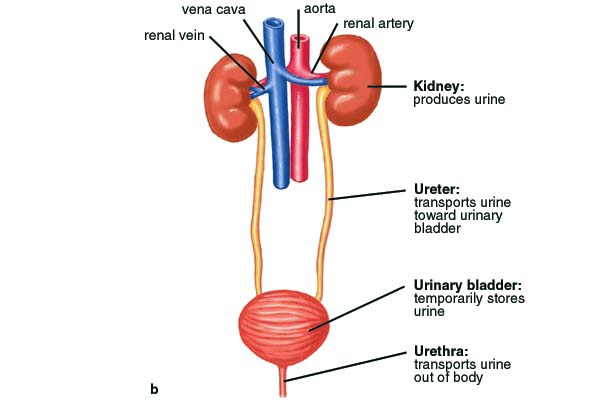 Saluran yang membawa urin keluar dari tubuh
Pada wanita hanya dilalui urin saja, sedang pada pria selain dilalui urin juga dilalui sel kelamin jantan
Pengaturan Pembentukkan Urin
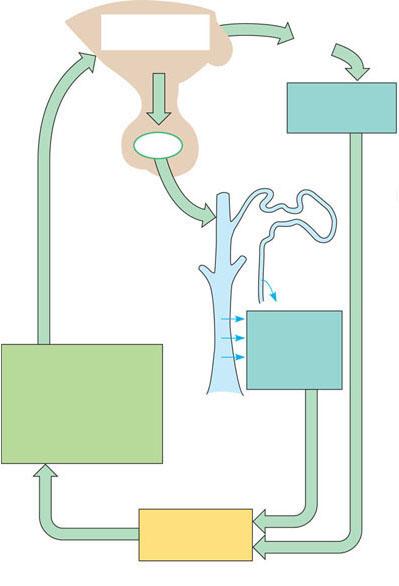 Pusat Pengaturan
Osmoregulasi
Haus
Hypothalamus
Minum air dalam
Jumlah cukup
ADH
meningkatkan 
Penyerapan air
Hipofisis 
Posterior
Tubulus 
Ginjal
Penyerapan air
Memulihkan kekurangan
Cairan tubuh
STIMULUS:
Ketika kadar air pada tubuh 
berkurangMisalnya pada saat 
panas hari, atau 
berolah raga, maka tubuh 
menstimulus hipotalamus
Tubulus Pengumpult
Kadar Cairan Tubuh
Normal (Homeostasis)
Kulit
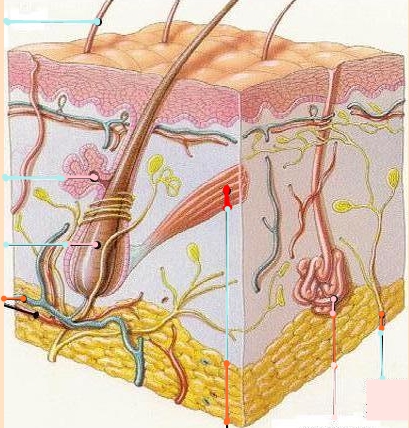 Berfungsi untuk:
Indra peraba dan perasa,
Pelindung tubuh terhadap luka dan kuman,
3.    Tempat pembentukan vitamin D dari provitamin D dengan bantuan sinar ultraviolet cahaya matahari.
Penyimpan kelebihan lemak,
5.     Pengatur suhu tubuh.
Kulit
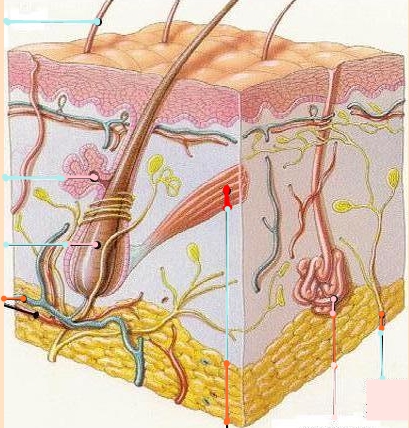 Epidermis
Dermis
Kelompok 1B 2010
Hipodermis
Rambut
Kelenjar minyak
Saraf
Akar Rambut
Pembuluh darah
Jaringan Lemak
Kelenjar keringat
Otot Polos
Epidermis (kulit ari)
Epidermis tersusun oleh sejumlah lapisan sel yaitu :
Stratum korneum: lapisan tanduk yang terdiri atas sel – sel mati 
Stratum lusidum: lapisan di bawah stratum korneum yang berwarna bening 
Stratum granulosum: (lapisan malpighi) lapisan kulit yang mengandung pigmen 
Stratum germinativum: (lapisan basal) lapisan kulit yang selalu tumbuh membentuk sel – sel baru ke arah luar 
Stratum spinosum : lapisan yan berperan dalam mempertahankan kelenturan dan kekuatan kulit.
DERMIS (kulit Jangat)
Dermis merupakan lapisan kulit di bawah epidermis, di dalam lapisan ini terdapat beberapa jaringan,yaitu:
Kelenjar keringat (glandula sudorifera), 
terletak tersebar di seluruh permukaan tubuh. 
Berfungsi untuk menghasilkan keringat. 
Keringat tersebut bermuara pada pori-pori kulit

Kelenjar minyak (glandula sebasea), 
terletak di dekat akar rambut. 
Berfungsi menghasilkan minyak (sebum) untuk mencegah kekeringan pada kulit dan rambut.
Pembuluh darah, yang berfungsi untuk mengedarkan darah ke semua sel atau jaringan,termasuk akar rambut.

Ujung-ujung saraf, yang terdapat pada lapisan ini merupakan ujung saraf perasa dan peraba.
Ujung saraf perasa dingin (korpuskula krausse)
Ujung saraf peraba tekanan (korpuskula paccini)
Ujung saraf peraba panas (korpuskula Ruffini)
Ujung saraf peraba sentuhan (korpuskula Meissner)
Ujung saraf peraba nyeri
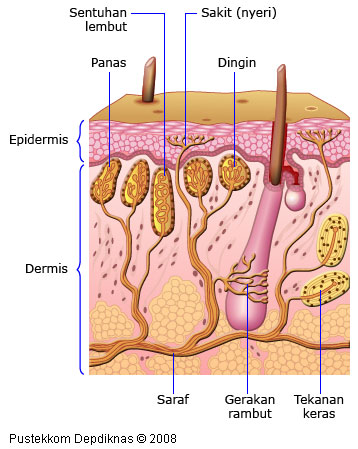 Ujung saraf perasa dingin (korpuskula krausse)
Ujung saraf peraba tekanan (korpuskula paccini)
Ujung saraf peraba panas (korpuskula Ruffini)
Ujung saraf peraba sentuhan (korpuskula Meissner)
Jaringan ikat bawah kulit
Di bagian ini terdapat jaringan lemak (adiposa). 
Fungsinya antara lain untuk penahan suhu tubuh dan cadangan makanan.
FUNGSI KULIT
Indera peraba dan perasa
Pelindung tubuh terhadap luka dan kuman
Tempat pembentukan vitamin D dari provitamin D dengan bantuan sinar ultraviolet cahaya matahari.
Penyimpan kelebihan lemak
Pengatur suhu tubuh
Dari berbagai jaringan tersebut yang berkaitan dengan system ekskresi adalah kemampuan kulit sebagai pengatur suhu tubuh.
Suhu tubuh di atur oleh pusat pengatur panas disumsum lanjutan agar konstan 36-37,5oC.
Bila suhu badan meningkat maka kapiler darah melebar,kulit menjadi panas dan kelebihan panas di pancarkan ke kelenjar keringat. Dengan demikian terjadi penguapan cairan dalam bentuk keringat pada permukaan tubuh. 
Sebaliknya bila tubuh merasa kedinginan,pembuluh darah mengkerut, kulit menjadi pucat dan dingin, keringat dibatasi pengeluarannya
Keringat yang di keluarkan oleh kelenjar keringat berisi larutan garam, urea dan air. 
Banyaknya keringat yang di keluarkan bergantung pada beberapa faktor antara lain 
aktivitas tubuh, 
suhu lingkungan, 
makanan,
kesehatan,
dan emosi
Proses Pengeluaran Keringat
Proses pengeluaran keringat diatur oleh hipotalamus (otak). 
Hipotalamus dapat menghasilkan enzim bradikinin yang bekerja mempengaruhi kegiatan kelenjar keringat. 
Jika hipotalamus mendapat rangsangan, misalnya berupa perubahan suhu pada pembuluh darah, maka rangsangan tersebut diteruskan oleh saraf simpatetik ke kelenjar keringat. 
Selanjutnya kelenjar keringat akan menyerap air garam dan sedikit urea dari kapiler darah dan kemudian mengirimnya ke permukaan kulit dalam bentuk keringat.
Paru-Paru
Fungsi paru-paru
Mengeluarkan H2O dan CO2.
Mengeluarkan bahan organik  mikro yang mudah menguap.
Kelompok 1B 2010
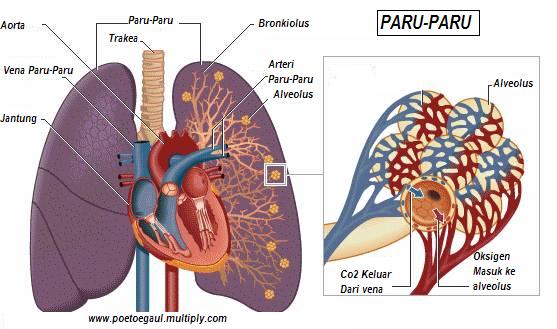 PARU-PARU
Organ pernafasan
Sebagai alat ekskresi
Mengeluarkan CO2(g)  dan H2O(g)
Terletak di dalam rongga dada dan bagian bawahnya menempel pada diafragma.
PARU-PARU
Udara yang diembuskan keluar mengandung 3 – 5 % CO2
Jumlah seluruh udara yang dikeluarkan oleh tubuh sehari sebanyak 350 – 600 liter dan mengandung 200 – 300 gram CO2.
CO2 sebanyak ini dapat bersifat racun apabila tetap berada dalam tubuh.
Kabon dioksida dan air merupakan sisa oksidasi zat makanan yang berasal dari metabolisme karbohidrat,protein, dan lemak.
CO2 dan H2O 
tidak berbahaya bagi tubuh jika kadarnya tidak berlebihan.
CO2 
masih dapat dipakai untuk menjaga kestabilan pH dalam darah. 
H2O 
masih dapat digunakan sebagai pelarut zat kimia dalam darah.
Hati
Fungsi hati yaitu untuk mengeluarkan sampah Hb dari sel darah merah yang mati dalam bentuk pigmen bilirubin (pewarna feses) dan biliverdin (pewarna urine) pada empedu.
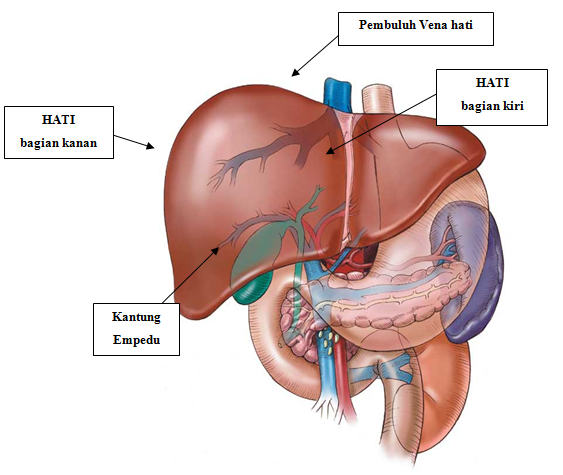 Kelompok 1B 2010
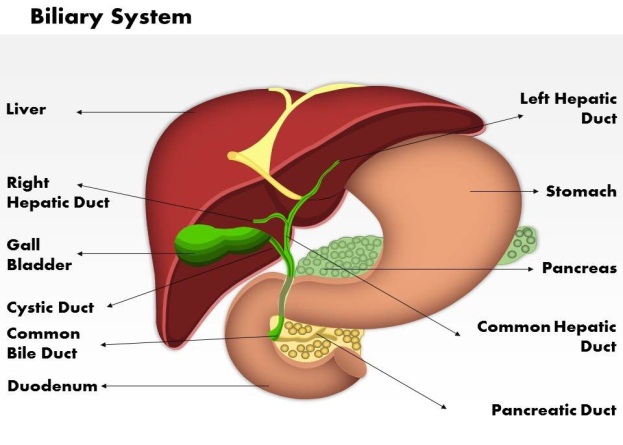 HATI
merupakan kelenjar terbesar 
warnanya merah tua, 
beratnya sekitar 2 kg pada orang dewasa. 
Hati dapat dikatakan sebagai alat sekresi dan ekskresi.
Mengapa hati dapat dikatakan sebagai alat eksresi?
Hati menghasilkan empedu. 

Hati dikatakan sebagai alat ekskresi karena empedu yang dikeluarkan mengandung zat sisa yang berasal dari sel darah merah yang rusak dan dihancurkan di dalam limpa
Di dalam hati, sel-sel darah merah akan dipecah menjadi hemin dan globin. 
Hemin akan diubah menjadi zat warna empedu, yaitu bilirubin dan biliverdin.
 Zat warna empedu keluar bersama feses dan urine, dan akan memberi warna pada feses dan urine menjadi berwarna kuning
Selain berfungsi sebagai alat pengeluaran, hati juga mempunyai fungsi lain yang berguna bagi tubuh antara lain:
Berperan dalam proses metabolisme tubuh
Penghasil glikogen,
Pencernaan dan penyerapan lemak
Pembentukan dan perombakan komponen-komponen darah
Menyimpan zat- zat  penting
Mempertahankan suhu dan menetralkan racun
proses metabolism tubuh
Hati merupakan pabrik kimia terbesar dalam tubuh yang berperan sebagai penghantar metabolisme. 
Artinya, hati mengubah sari-sari makanan yang diserap usus halus dan menyimpannya di dalam tubuh. Nantinya simpanan makanan ini di gunakan sesuai kebutuhan tubuh. 
Hati juga mengubah zat-zat sisa metabolisme dan bahan beracun agar mudah di keluarkan ke dalam empedu dan urine
Penghasil glikogen
Sel hati dapat menghasilkan glikogen.
Glikogen disimpan sementara oleh hati dan dapat diubah kembali menjadi glukosa bila diperlukan oleh jaringnan tubuh.
Hati berfungsi mengatur kadar gula yang normal di dalam darah, yaitu 80-100mg glukosa setiap 100ml darah. 
Fungsi hati ini dikendalikan oleh hormone insulin yang di sekresi oleh pankreas.
Pencernaan dan penyerapan lemak
Beberap a unsur empedu, misalnya garam empedu dihasilkan didalam hati. 
Garam empedu berperan penting dalam proes pencernaan dan penyerapan lemak.
Kekurangan garam empedu dapat mengurangi penyerapan lemak sehingga dapat mengakibatkan gangguan pancreas.
Pembentukan dan perombakan komponen-komponen darah
Hati memiliki fungsi yang sangat penting, yaitu 
berfungsi membentuk sel darah merah pada saat janin, 
berperan dalam penghancuran sel darah merah yang rusak, 
dan berperan untuk menyimpan heparin yang dibutuhkan untuk penyempurnaan sel darah merah yang baru.

Hati juga berperan dalam 
membuat sebagian besar protein dalam plasma darah, 
membersihkan bilirubin dari dalam darah 
serta berperan dalam pembentukan protrombin dan fibrinogen yang penting dalam proses pembekuan darah.
Menyimpan zat- zat  penting
Hati berfungsi sebagai tempat penyimpanan dan perombakan berbagai bahan termasuk glikogen, lemak, zatbesi dan vitamin.
Vitamin A dan vitamin D yang larut dalam lemak di simpan di dalam hati. 
Itulah sebabnya mengapa minyak hati  merupakan sumber vitamin  A   dan vitmin D yang sangat baik.
Mempertahankan suhu tubuh dan menetralkan racun
Hati berfungsi dalam membantu mempertahankan suhu tubuh.Adanya kegiatan metabolisme yang berlangsung di dalam hati menyebabkan darah yang mengalir melalui organ tersebut akan meningkat suhunya.
Hati juga berfungsi untuk menetralkan racun(detoksifikasi). Beberapa racun yang berasal dari obat tidur dan alcohol dapat dihilangkan oleh hati, tetapi racun dalam dois besar akibat obat bius dapat merusak hati.
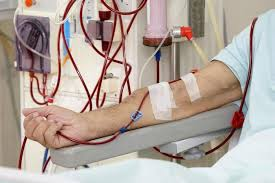 Diabetes Melitus
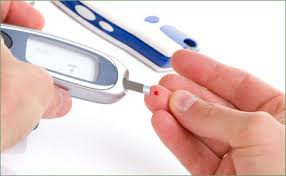 turunnya produksi hormon insulin oleh pankreas sehingga menyebabkan adanya glukosa dalam urin.
Diabetes Insipidus
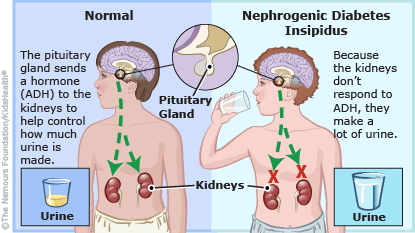 kelenjar hipofisis gagal mensekresikan ADH sehingga ekskresi urin meningkat. Urine normal (+/- 5 liter)
Batu Ginjal
terbentuknya butiran senyawa kalsium dan penimbunan asam urat sehingga membentuk kalsium karbonat pada ginjal atau saluran urin sehingga mengakibatkan kesulitan saat pengeluaran urin. Penyakit yang disebabkan karena faktor hormon dan jika seseorang jarang minum atau sering menahan kencing.
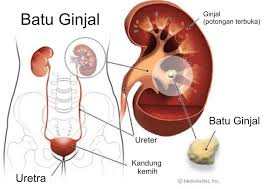 Albuminuria adalah penyakit yang ditunjukkan oleh adanya molekul albumin dan protein lain dalam urine. Penyebabnya karena adanya kerusakan pada alat filtrasi.
Hematuria adalah penyakit yang ditandai adanya sel darah merah dalam urine. Penyakit tersebut disebabkan adanya peradangan pada organ urinaria atau karena iritasi akibat gesekan batu ginjal.
Asma adalah penyempitan bronkus, menyebabkan gangguan fungsi paru-paru dalam menjalankan proses ekskresi.
Hepatitis adalah penyakit peradangan pada hati.penyebabnya mulai dari virus sampai dengan obat-obatan.
Ginjal tapal kuda
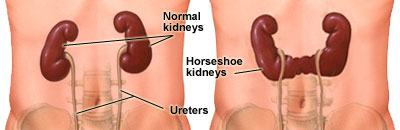 Disuria disebabkan kelainan pada saluran ginjal dimana saluran ginjal mengalami infeksi akibat penyempitan dengan gejala nyeri ketika buang air.
Hipospadia merupakan suatu kelainan bawaan pada bayi laki-laki dimana lubang saluan kencing terdapat di penis bagian bawah.





Infeksi kulit:
Infeksi yang mengakibatkan iritasi disertai  dengan kemerahan (eritema)
Sebagian besar penyakit kulit (dermatitis) dan peradangan kulit (eksim) disebabkan karena alergi. Gejala berupa kemerahan pada kulit dan bentol-bentol (urtikaria)
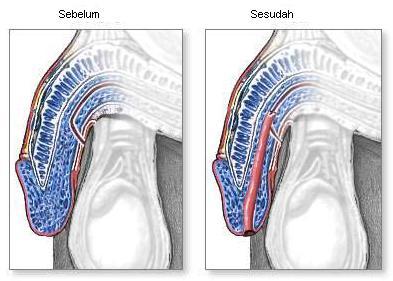 Anuria
Kegagalan ginjal menghasilkan urine. Disebabkan oleh kurangnya tekanan untuk melakukan filtrasi atau radang glomerulus, sehingga plasma darah tidak dapat masuk kedalam glomerulus. Kurangnya tekanan hidrostatis dapat disebabkan oleh penyempitan (konstriksi) arteriol efferen oleh hormon epinefrin atau oleh peradangan sehingga darah tidak dialirkan ke ginjal
Glikosuria
Ditemukannya glukosa pasa urine. Hal ini menunjukkan bahwa telah terjadi kerusakan pada badan malpighi. 
Polisistik
Disebabkan oleh kerusakan saluran ginjal yang merusak nefron dan menghasilkan kista.kelainan ini umumnya diturunkan.Dalam jaringan ginjal muncul kista, lubang kecil dan gelembung-gelembung berisi cairan.
Gagal ginjal
Dihasilkan dari kondisi yang mengganggu fungsi ginjal yaitu nefritis parah, trauma ginjal atau tidak adanya jaringan ginjal karena tumor. Kondisi tersebut menyebabkan kerusakan pada nefron sehingga nefron tidak berfungsi. Gagal ginjal yang parah menyebabkan penumpukan urea dalam darah.
Bilirubinaria
Konsentrasi bilirubin dalam urine yang melebihi batas normal. Bilirubinaria menunjukkan adanya penguraian hemoglobin dalam darah merah yang berlebihan atau adanya kerusakan hati atau empedu.

Pielonefritis
Merupakan radang pada pelvis ginjal, medula dan korteks akibat infeksi bakteri. Pielenefritis dapat menyebabkan kerusakan nefron dan korpuskulum renalis. 
Sistisis
Radang kandung kemih yang melibatkan lapisan mukosa dan submukosa. Disebabkan oleh infeksi bakteri, zat-zat kimia atau luka mekanis
Nefrosis
Kondisi bocornya membran glomerulus. Hal ini memungkinkan sejumlah besar protein berpindah dari darah menuju urine sehingga air dan natrium menumpuk dalam tubuh mengakibatkan pembengkakan (oedem), khususnya disekitar lutut, kaki, abdomen dan mata.
Gagal Ginjal
gangguan yang terjadi pada fungsi ginjal. Gagal ginjal yang akut bisa menyebabkan nefritis, perdarahan dan fungsi ginjal berhenti secara tiba-tiba.  Diawali dengan gejala anuria dan uremia.
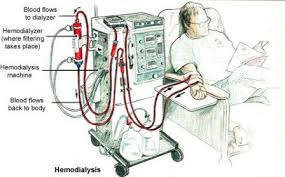